«Социальная адаптация лиц с ОВЗ от 35 лет и выше»
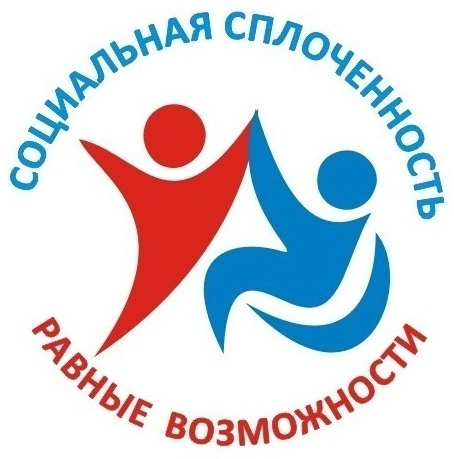 Актуальность
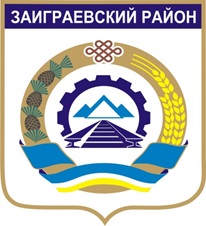 На сегодняшний день в Заиграевском районе проживает 330 инвалидов, из них только 25 %  имеют допуск к работе. Проведя мониторинг членов клуба мы выявили, что порядка 70 % инвалидов не могут работать на компьютере и в силу обстоятельств не могут освоить компьютер и интернет самостоятельно. Проблема вызвана ограниченной подвижностью инвалидов, психологическими особенностями людей более старшего возраста, и как следствие, невозможностью научиться  работать с современными средствами коммуникации самостоятельно.
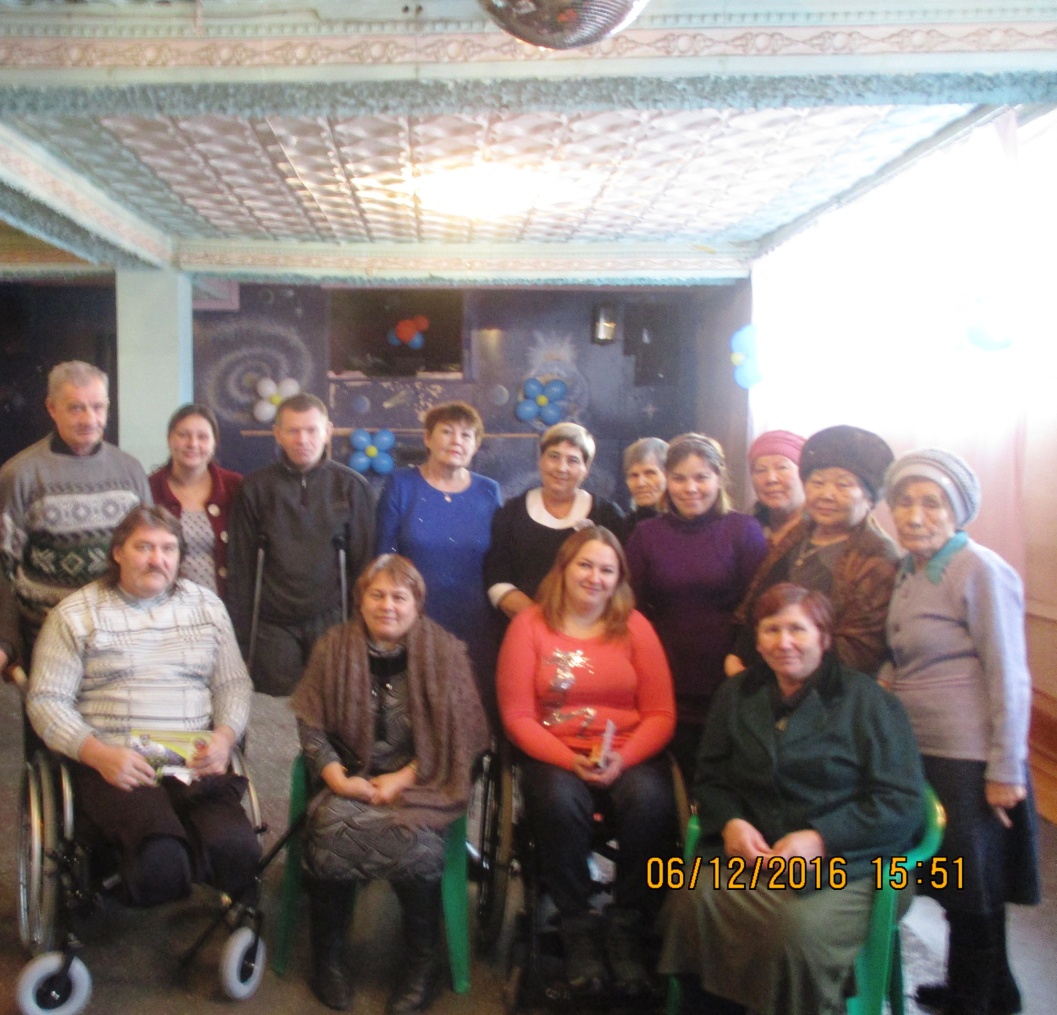 В соответствии с Майскими Указами Президента РФ от 7. 05. 2012 года. : О мероприятиях по реализации государственной социальной политике». Пункт 2 (в) по содействию трудоустройства инвалидов мы решили, что в Заиграевском районе просто необходим ресурсный центр по обучению и помощи в трудоустройстве людей с ОВЗ.
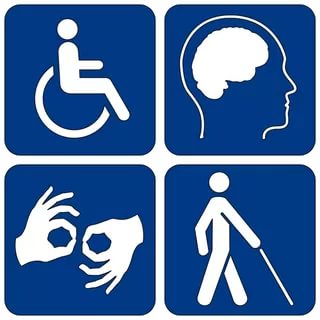 Цель проекта:
Создание ресурсного центра по работе с инвалидами
Задачи проекта
Арендовать компьютерные классы для работы с инвалидами.
Распространить  объявления о наборе групп для обучения.
Нанять педагога психолога для работы с инвалидами.
Привлечь внимание органов власти путем открытого диалога об отсутствии пандусов в местах общего пользования.
Провести беседы со школьниками о добром и внимательном отношении к инвалидам.
Провести благотворительные концерты на базе МБУК для помощи инвалидам.
Провести тренинги со специалистами в области обучения о том,  как можно заработать  в интернете.
Провести мастер классы по обучению инвалидов прикладному творчеству
Имеющиеся ресурсы:
Волонтеры
Специалисты МФЦ
Компьютерные классы
СМИ
Отдел по ФК, спорту и молодежной политики.
Администрация МО «Заиграевский район»
Необходимые ресрусы
Интернет-маркетолог
Специалисты в области  художественной самодеятельности
Педагог-психолог
Транспорт
Планируемые результаты:
Люди с ОВЗ получат возможность не только социально адаптироваться в современном обществе, но и повысить свою конкурентоспособность на рынке труда.
Перспективы развития
Данный проект на первоначальном этапе будет реализован  на территории Заиграевского района. Если данный проект даст положительные результаты, то он может быть внедрен в другие районы РБ. Также а рамках проекта предусмотрено сотрудничество с Центром занятости населения по Заиграевскому району, с ИП.
Создание более благоприятной экономической обстановки в Заиграевском районе.